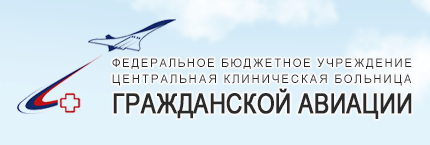 ПРОБЛЕМЫ ПРОФПАТОЛОГИИ 
У ЛЕТНОГО СОСТАВА
ГРАЖДАНСКОЙ АВИАЦИИ









г. Калининград 2015 г.
Развитие профессиональной нейросенсорной тугоухости (НСТ) у работников «шумоопасных» профессий в самом трудоспособном возрасте ставит эту проблему в разряд социально важных. В структуре профессиональных заболеваний профессиональной НСТ принадлежит одно из первых мест, составляя по России до 16—17%. 
             За последние годы  увеличилось количество обращений со стороны пилотов гражданской авиации с претензиями на получение пенсионного обеспечения по причине профессионального заболевания органа слуха. Как показывает практика врачебно-летной экспертизы  последних лет, некоторые лица летного состава даже с незначительным снижением слуха, испытывая определенное давление социальных факторов (снятие с эксплуатации в некоторых авиакомпаниях отечественных самолетов и устаревших моделей ВС импортного производства), претендуют на установление профессионального заболевания как гарантированную перспективу улучшения своего материального благополучия.
КОЛИЧЕСТВО ПЕРВИЧНЫХ СЛУЧАЕВ ПРОФЕССИОНАЛЬНОЙ ТУГОУХОСТИ У ЛЕТНОГО СОСТАВА РФ в 2008-2014 годах ( по данным отчетов ЦВЛЭК/ ВЛЭК ГА)
СТРУКТУРНОЕ ПОДРАЗДЕЛЕНИЕ ЦЕНТРАЛЬНОЙ КЛИНИЧЕСКОЙ БОЛЬНИЦЫ ГРАЖДАНСКОЙ АВИАЦИИНАУЧНО-ИССЛЕДОВАТЕЛЬСКИЙ ЦЕНТР ПРОФПАТОЛОГИИ И ГИГИЕНЫ ТРУДА ГРАЖДАНСКОЙ АВИАЦИИ
Основные задачи Центра:

Оказание специализированной медицинской помощи работникам Граждан­ской авиации, в том числе с предварительным диагнозом профессионального заболевания и подозрением на профессиональное заболевание, занятым на работах с вредным производственным фактором;
Диагностика профессионального заболевания;
Обоснование заключительного диагноза профессионального заболевания;
Экспертиза профессиональной пригодности;
Экспертиза связи заболевания с профессией у работников Гражданской авиации;
Диспансерное наблюдение и лечение;
Регистрация и проведение мониторинга всех лиц летного состава с признаками начальных нарушений звуковосприятия и установленным диагнозом «хроническая нейросенсорная тугоухость».
Проведение мероприятий в рамках оказания специализированной медицинской помощи больным, страдающим профессиональными заболевани­ем из числа работников Гражданской авиации, реализуются при взаимодействии вра­чей - специалистов по профилю оказываемой медицинской помощи:

врача-профпатолога
врача-сурдолога-оториноларинголога
врача-невролога
врача-терапевта
врача-офтальмолога
медицинской сестры


Для обеспечения работы Центра используются возможности лечебных и диагностических подразделений ЦКБ ГА.
В своей деятельности Центр руководствуется:
 

Федеральным законом от 21.11.2011г. №323-Ф3 «Об основах охраны здоровья граждан в Российской Федерации»;

Приказом Министерства здравоохранения Российской Федерации от 13.11.2012г. №911-н «Об утверждении порядка оказания медицинской помощи при острых и хронических профессиональных заболева­ниях»;

Постановлением Правительства Российской  Федерации от 15.12.2000г. № 967 «Об утверждении положения о расследова­нии и учете профессиональных заболеваний»;

Методическими рекомендациями Минтранса РФ и Минздрава РФ от 07.07.2007г. №5864.
АЛГОРИТМ  УСТАНОВЛЕНИЯ ДИАГНОЗА  ПРОФЕССИОНАЛЬНОЙ НЕЙРОСЕНСОРНОЙ  ТУГОУХОСТИ  
У РАБОТНИКОВ ГРАЖДАНСКОЙ АВИАЦИИ
ПИЛОТ
ВЛЭК
ПРОФПАТОЛОГ (врачебная комиссия) 
медучреждения устанавливает предварительный диагноз-хроническое профзаболевание
В течение трех суток медучреждение направляет извещение работодателю
В течение трех суток медучреждение направляет извещение в Роспотребнадзор
В течение двух недель санитарный врач Роспотребнадзора составляет санитарно-гигиеническую характеристику
Санитарный врач отправляет характеристику в медучреждение, которое установило предварительный диагноз
ПРОФПАТОЛОГ (врачебная комиссия) 
медучреждения направляет пациента в центр профпатологии
Центр профпатологии ставит заключительный диагноз и оформляет медзаключение
В трехдневный срок центр профпатологии отправляет медзаключение работнику, 
в  ФСС и в медучреждение, установившее предварительный диагноз
В трехдневный срок центр профпатологии извещает о заключительном диагнозе Роспотребнадзор, ФСС, работодателя и медучреждение, установившее предварительный диагноз
АЛГОРИТМ ПРОВЕДЕНИЯ РЕАБИЛИТАЦИОННЫХ МЕРОПРИЯТИЙ ЛЕТНОМУ СОСТАВУ С ДИАГНОЗОМ «ХНСТ»
ВЛЭК/ ЦВЛЭК  ГА
Рекомендации по проведению реабилитационных мероприятий летному составу с диагнозом «ХНСТ»
Направление пилота с диагнозом «ХНСТ» в ФБУ «ЦКБ ГА» на лечение
В оториноларингологическое отделение по линии ОМС
Заведующий отделением – 
тел. 8-495-490-04-49
За наличный расчет или за счет средств ДМС в отделение экспертизы и восстановительного лечения
Заведующий отделением – 
тел. 8-495-490-04-23
Дневной стационар по линии ОМС
Согласование с отделом госпитализации
тел. 8-495-490-04-90
СПАСИБО ЗА ВНИМАНИЕ!